Meiosis –Vocabulary and Notes
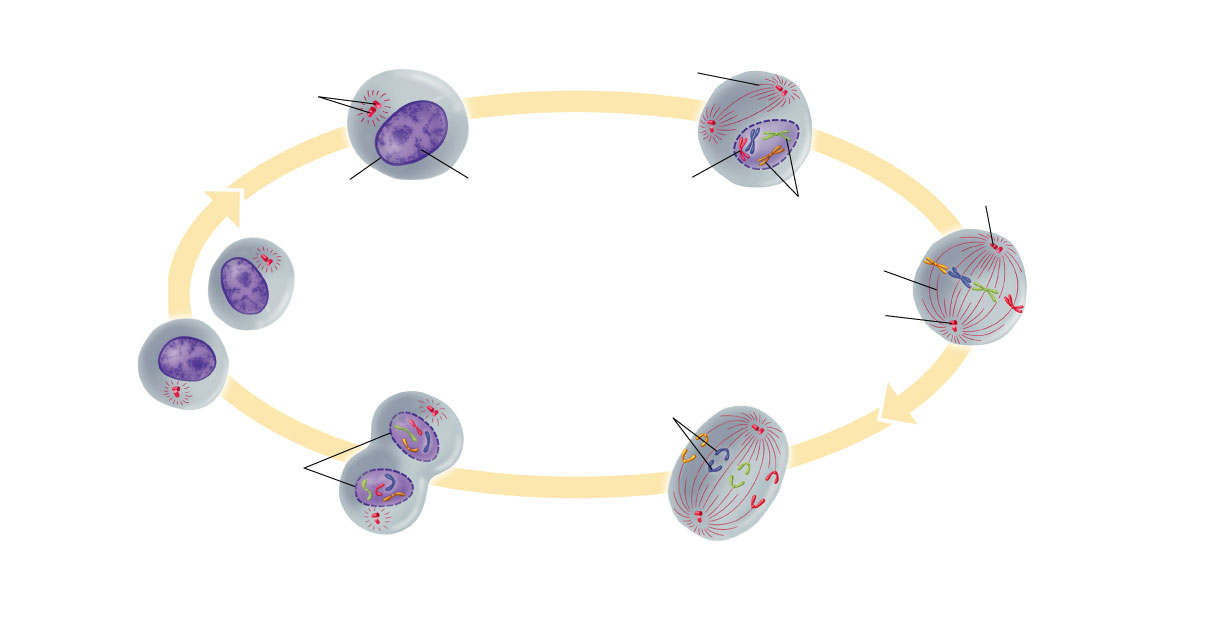 What looks similar between mitosis and meiosis?
What looks different?
Prophase
Interphase
Mitosis
Cytokinesis
Telophase
Metaphase
Anaphase
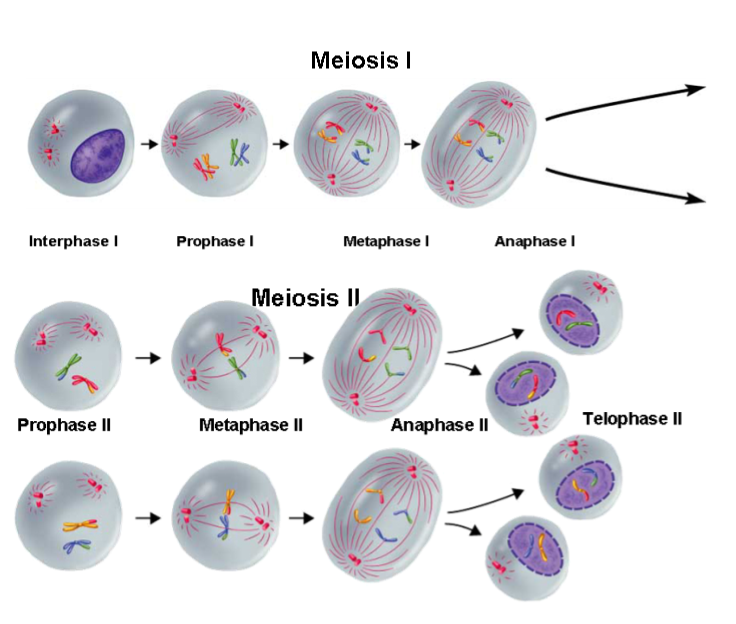 Meiosis
Vocabulary- Meiosis
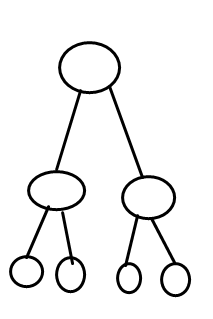 Process of reduction division in which the number of chromosomes per cell is cut in half through the separation of homologous chromosomes in a diploid cell.
Vocabulary- Homologous
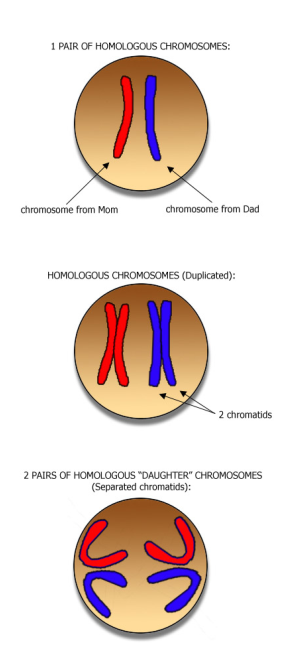 a pair of chromosomes, one from each parent, which carry genes for the same traits.
Vocabulary- Diploid
term used to refer to a cell that contains both sets of homologous chromosomes.
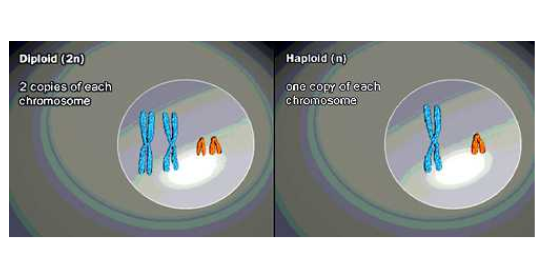 Vocabulary- Haploid
term used to refer to a cell that contains only a single set of genes.
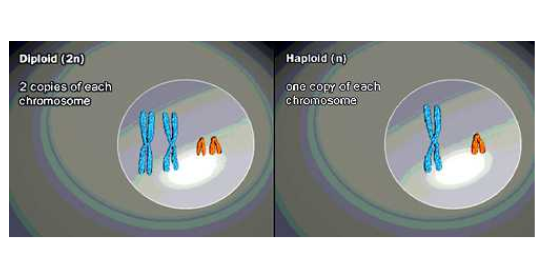 Check for Understanding
A diploid cell has __________ number of chromosomes.
Check for Understanding
A haploid cell has __________ number of chromosomes.
Vocabulary- Crossing Over
process in which homologous chromosomes exchange portions of their chromatins during meiosis.
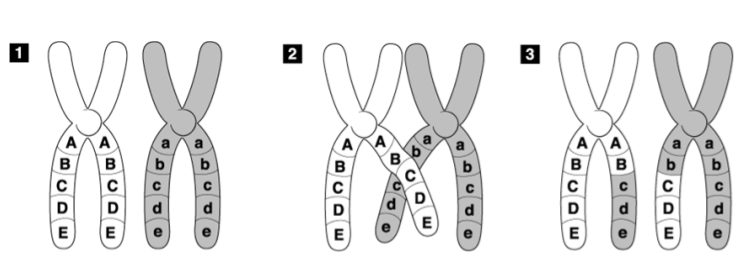 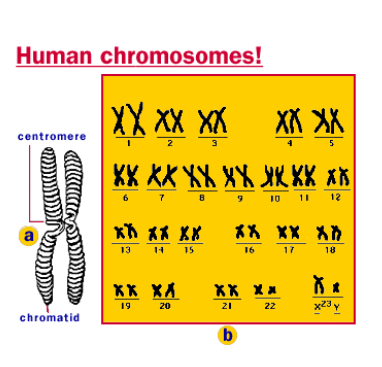 Notes
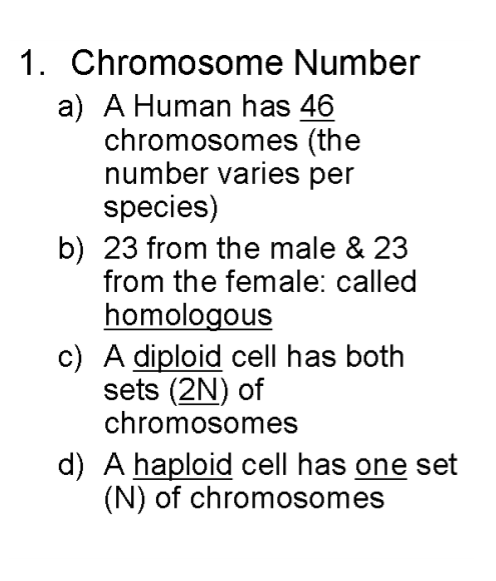 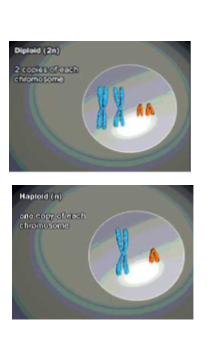 Sexual Repro Meiosisi.mov
Check for Understanding
How many Chromosomes do humans have?
Check for Understanding
How many Chromosomes do you get from your mom?
2.	Phases of Meiosis
	a)	Meiosis: cell division where the 	chromosome number is cut in half 	by separating homologous 	chromosomes in a diploid cell	
	b) There are two stages: Meiosis I 	and Meiosis II
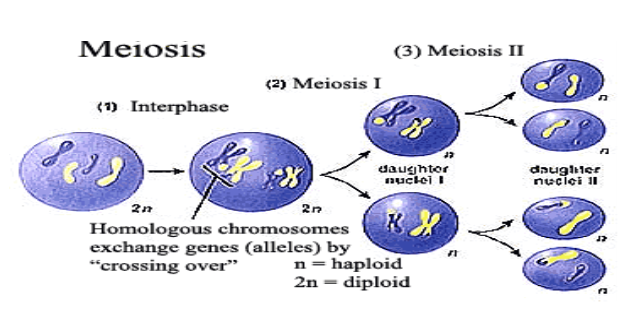 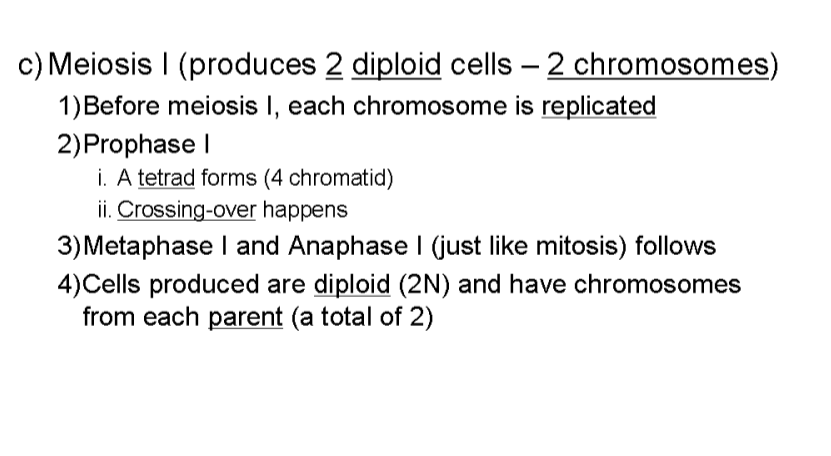 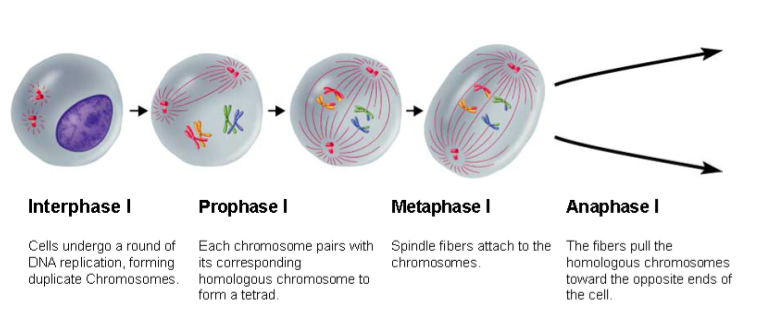 Visualizing Meiosis (938.0K)
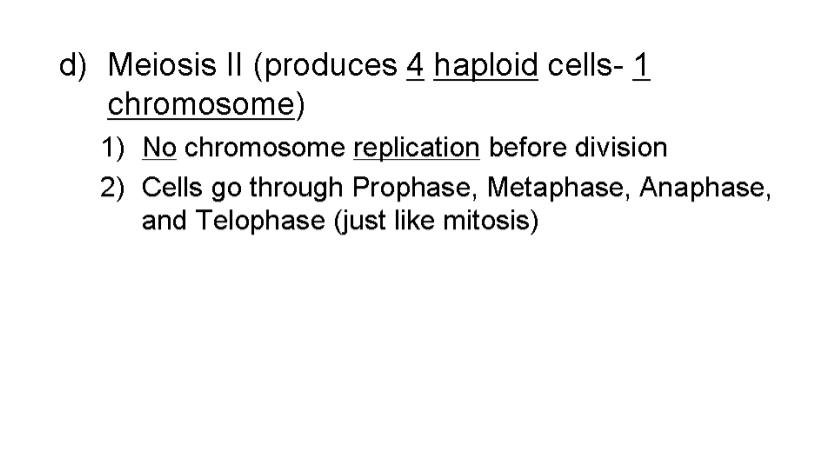 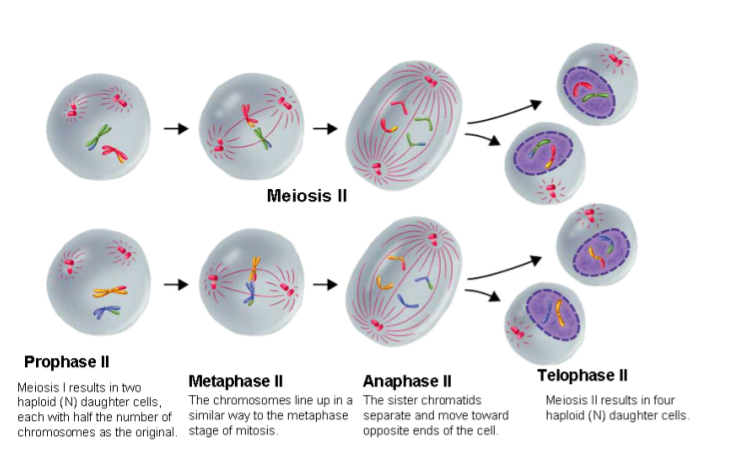 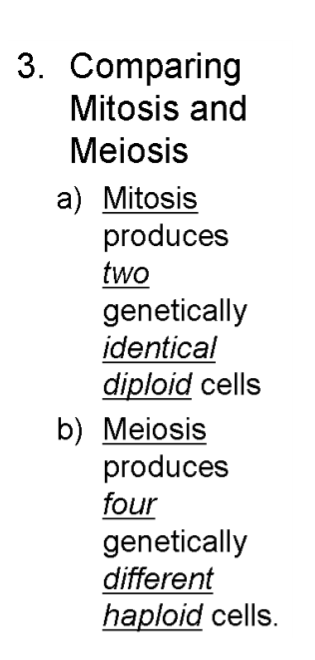 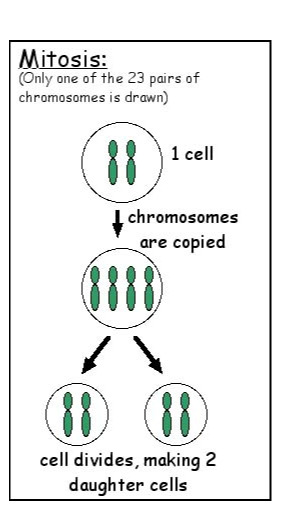 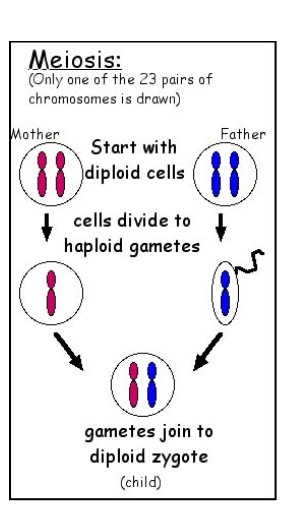 Links
Meiosis.mov
Mitosis and Meiosis - B (9.0K)
http://www.pbs.org/wgbh/nova/baby/divi_flash.html
Check for Understanding
True/False

Mitosis produces four haploid cells.
Check for Understanding
True/False

Meiosis produces identical cells.
Check for Understanding
Knowing that a human has 2N=46 chromosomes. How many chromosomes would you expect to find in a sperm cells?
Check for Understanding
How many chromosomes would you expect to find in a white blood cell?
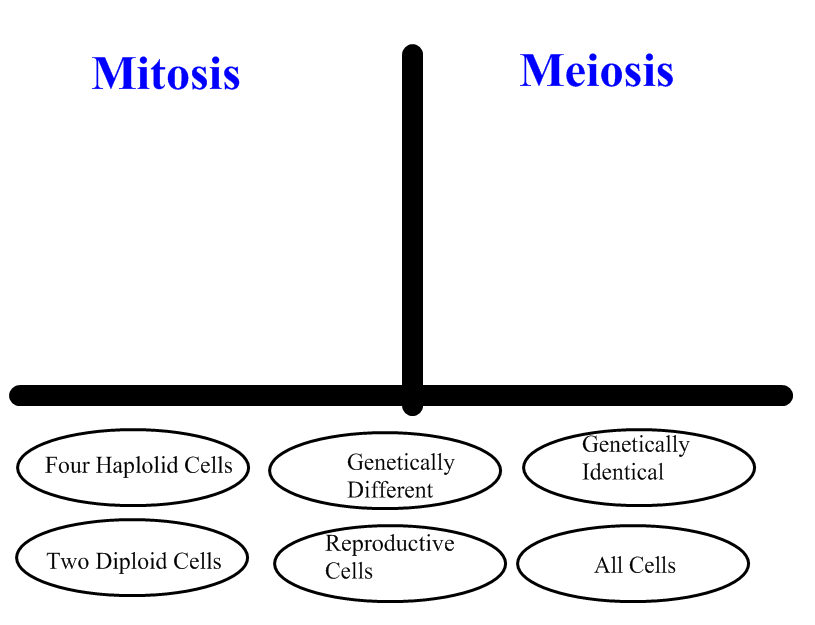